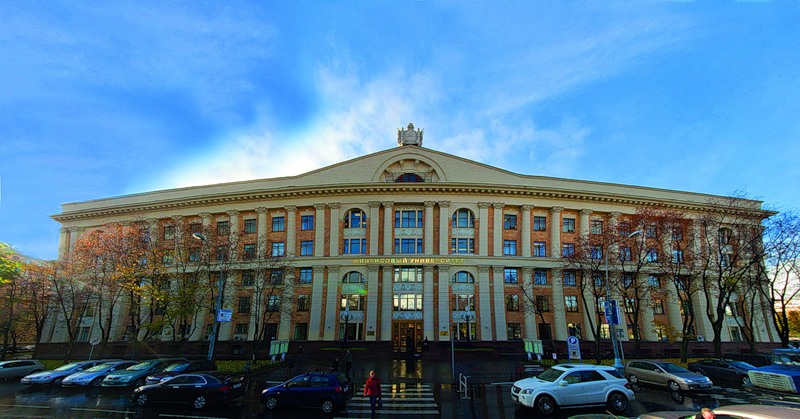 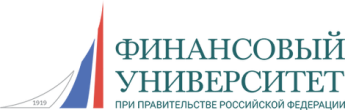 Смоленский филиал
кафедра «Математика, информатика и общегуманитарные науки»
Основная профессиональная ОБРАЗОВАТЕЛЬНАЯ программа
38.03.05 БИЗНЕС-ИНФОРМАТИКА,профиль «ИТ-менеджмент в бизнесе»
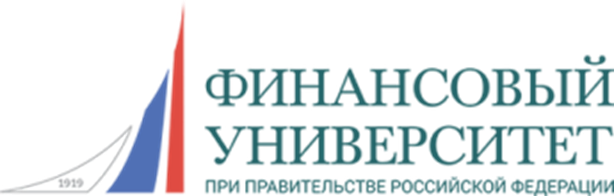 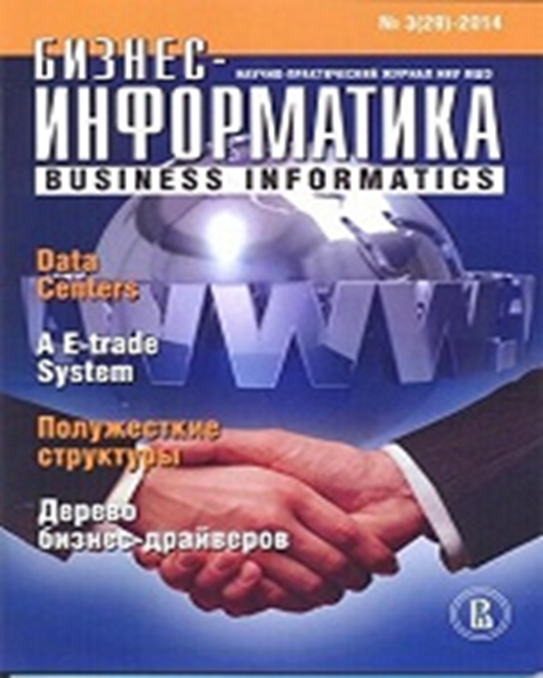 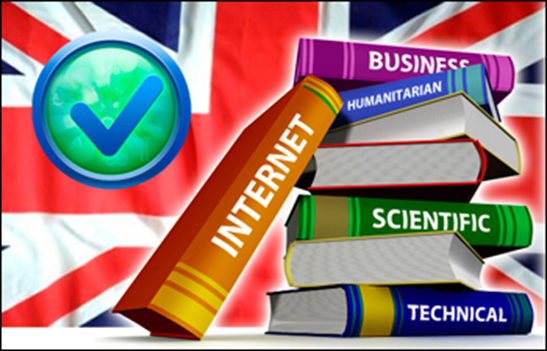 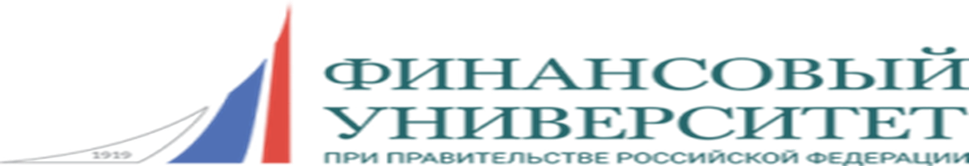 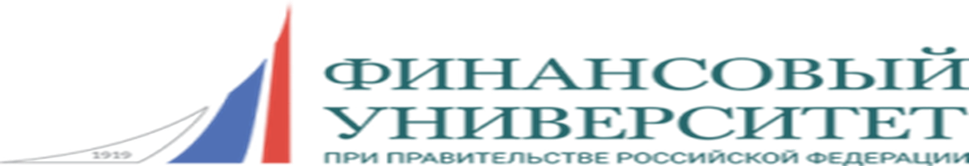 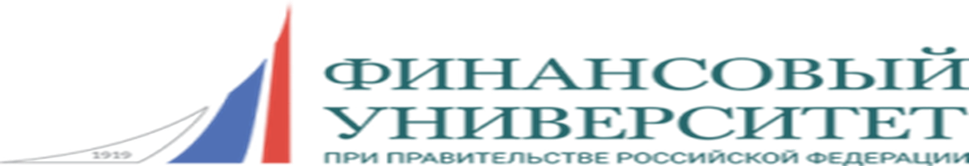 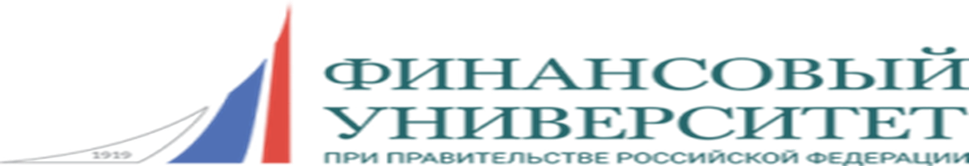 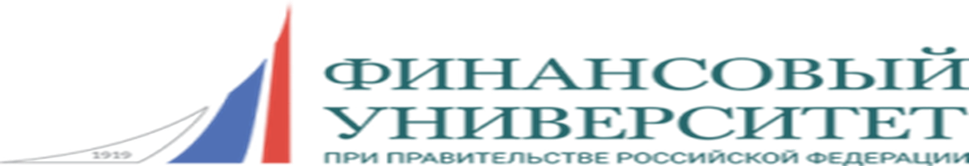 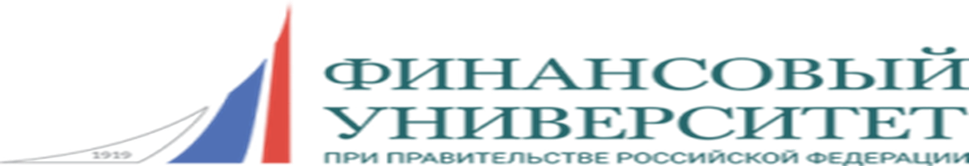 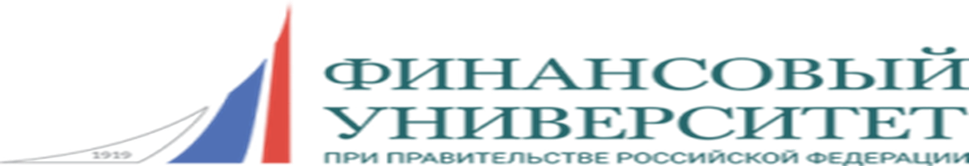 Направление 38.03.05 Бизнес-информатикасрок обучения – 4,5 лет (заочная форма)
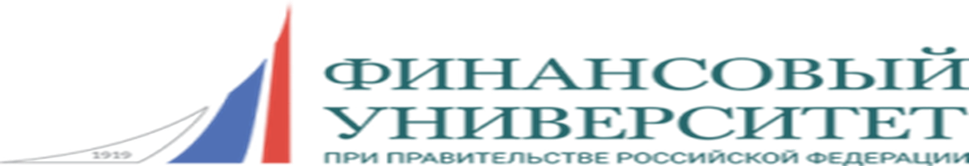 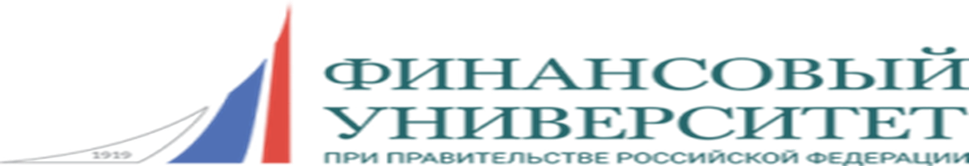 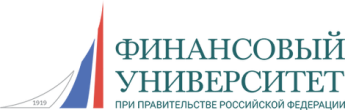 Основная профессиональная ОБРАЗОВАТЕЛЬНАЯ программа
38.03.05 «Бизнес-информатика»,
Профессиональные компетенции профиля «ИТ-менеджмент в бизнесе»

ПКП-1 - способность формировать цели, приоритеты и ограничения управления качеством ресурсов ИТ и изменение их по мере изменения внешних условий и внутренних бизнес-потребностей;
ПКП-2 - способность к управлению экономикой и финансами ИТ;
ПКП-3 - умение разрабатывать эффективные коммуникации между ИТ-персоналом и бизнес-пользователями;
ПКП-4 - способность организовать процесс управления изменениями информационной среды организации;
ПКП-5 - умение разрабатывать системы управления знаниями и компетенциями;
ПКП-6 - умение консультировать заказчиков по вопросам использования ИТ для трансформации бизнеса.
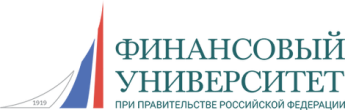 Основная профессиональная ОБРАЗОВАТЕЛЬНАЯ программа
38.03.05 «Бизнес-информатика»,профиль «ИТ-менеджмент в бизнесе»
ПАРТНЕРЫ ПРОГРАММЫ: 
Администрация Смоленской области, 
Департамент инвестиционного развития Смоленской области, 
Аппарат по защите прав предпринимателей Смоленской области 
Сбербанк, 
Россельхозбанк,
Ренессанс-банк, 
Банк Восточный, 
ЗАО «Амкор Электроникс»,
ИТ-компания  «Виспер-Артс»  и др.
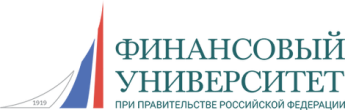 Основная профессиональная ОБРАЗОВАТЕЛЬНАЯ программа
38.03.05 «Бизнес-информатика»,профиль «ИТ-менеджмент в бизнесе»
Наши контакты:
г. Смоленск, пр. Гагарина, д.22
Кафедра «Математика и информатика» 
E-mail: smolensk@fa.ru

Тел. 8 (4812) 35-88-99
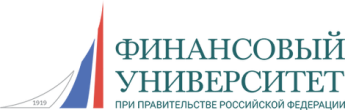 Основная профессиональная ОБРАЗОВАТЕЛЬНАЯ программа
38.03.05 «Бизнес-информатика»,профиль «ИТ-менеджмент в бизнесе»
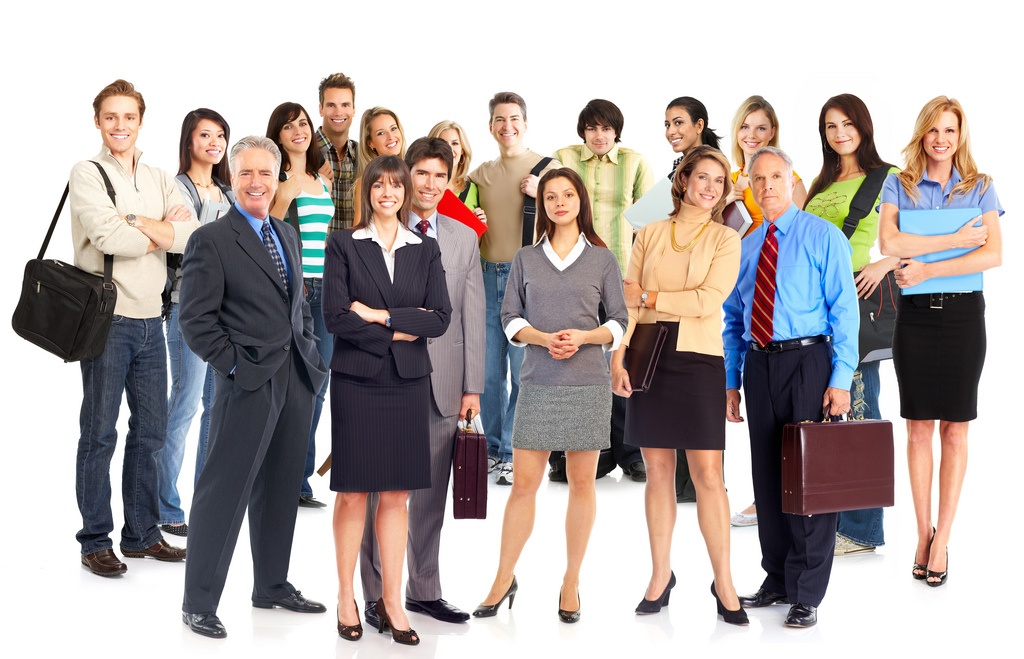 Мы ждём вас!